Caring for Children from one to three
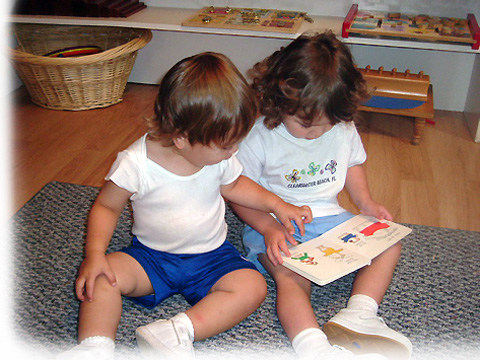 Chapter 10-2
Sleeping
At about age two, sleep patterns change.
Less sleep is required



Daytime naps become shorter
Night time sleep becomes longer
Separation Anxiety can be a problem
Routines are even more important
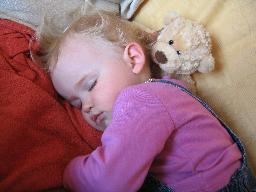 Self-comfort techniques
Thumb sucking
Cuddling a toy or “blankie”
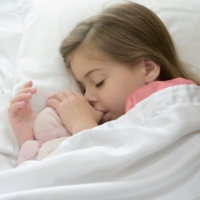 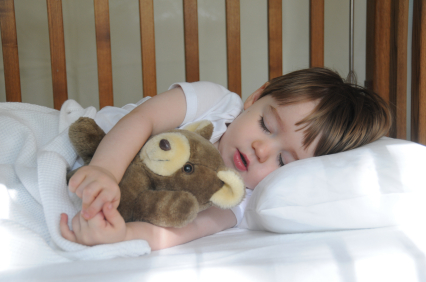 Sleep Disturbances
Toddlers often wake up in the night and cry out
	Try:	a trip to the bathroom
			a nightlight
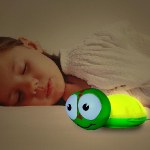 Night Terrors
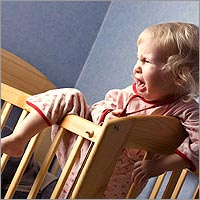 Occur during deep sleep
Children may scream

Children will need reassurance
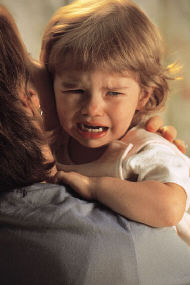 Nightmares
Occur during lighter sleep
Scary dreams
Children sometimes have trouble separating dreams from reality


Avoid scary television
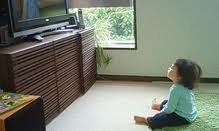 Nutrition and Eating
Mealtime can become more difficult
Children become picky eaters
Give children a variety of healthy foods
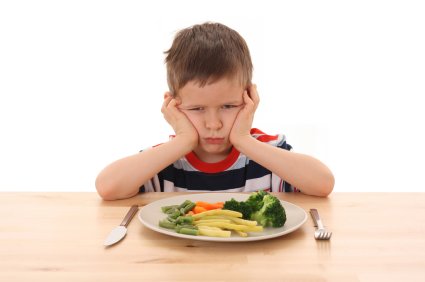 Self-feeding
One year olds
Finger foods:  banana slices, cheerios
	Can start to use a spoon & sippy cup
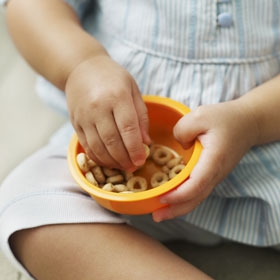 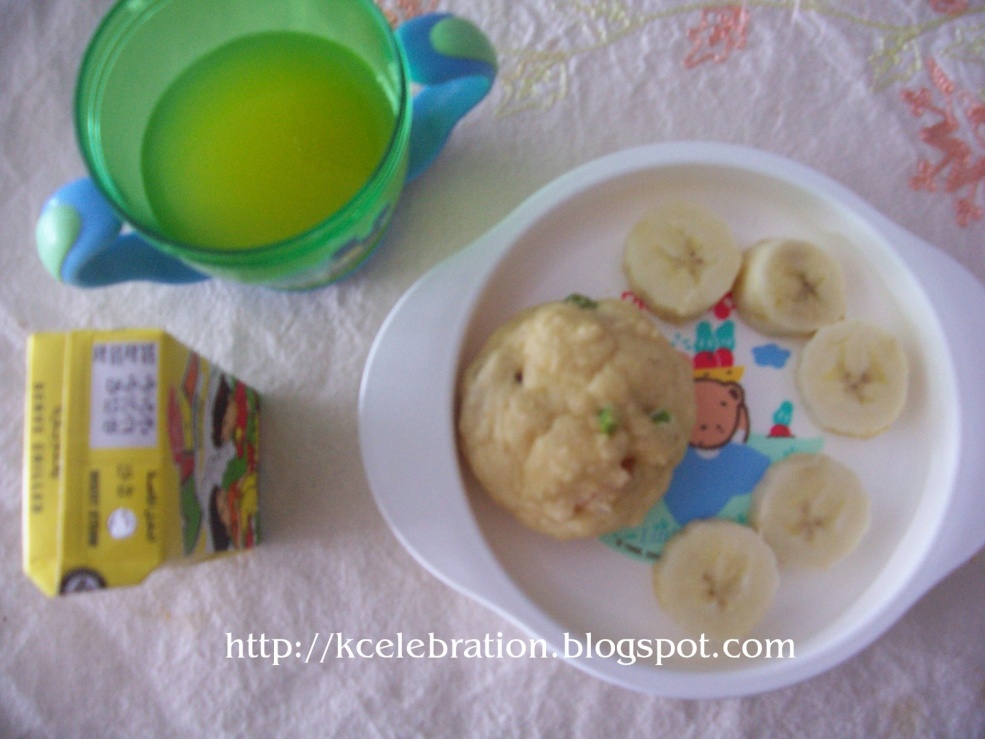 Two year olds:
Can use a fork
Slow eaters
Can eat with the family
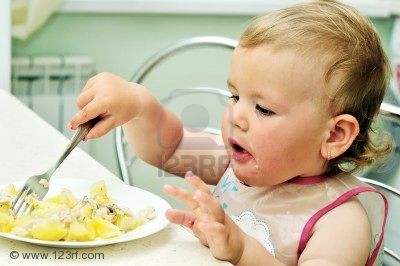 Three year olds
Better at eating with a fork and spoon
Teeth are in – chewing is not a problem
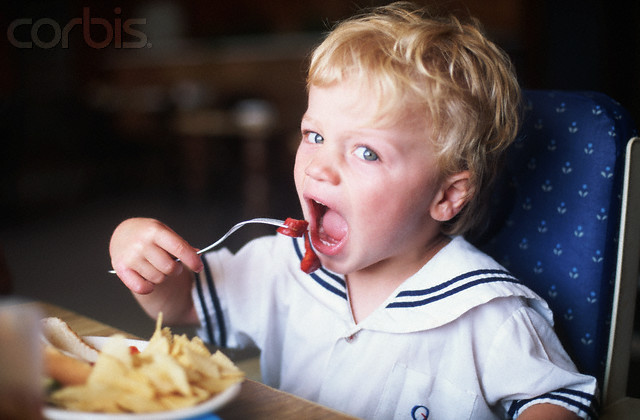 Toddlers have small stomachs.  They need to eat small meals often.
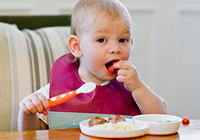 Appealing meals for children
Color
Texture
Shape
Temperature
Ease of eating
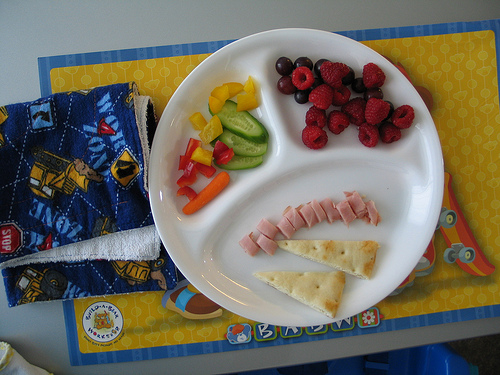 Adults should model good eating behavior
Only eat when hungry
Don’t use food as a reward
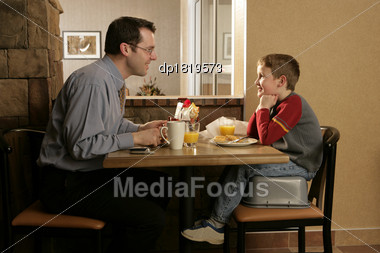 Hygiene
Washing and Bathing
This can be fun for the child
Allow children to help wash themselves.  This helps to foster independence
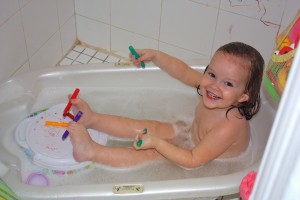 Caring for Teeth
Start brushing at about age one.  Use a soft toothbrush or cloth
At age two, children should try brushing their own teeth, with adult help as needed
Dental visits should begin at about 18 months
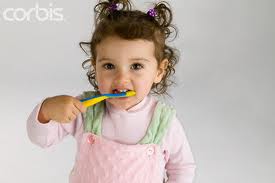 Toilet training
Usually starts during age two
Physical readiness
Control bladder, bowels, and be able to remove clothing
Recognize signals that elimination is necessary
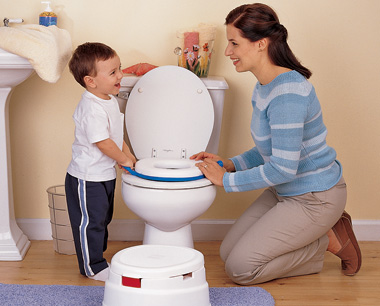 Emotional readiness
Shows interest and wants to act “grown up”
Caregivers must be encouraging and know “signs” that the child is ready
Bowel control usually comes before bladder control
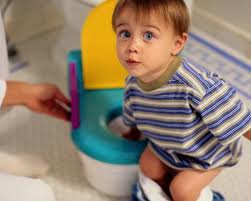 Dressing
Encouraging self-dressing as soon as the child shows interest
Helps teach independence and helps motor skills
Provide clothing that is easy to put on and off
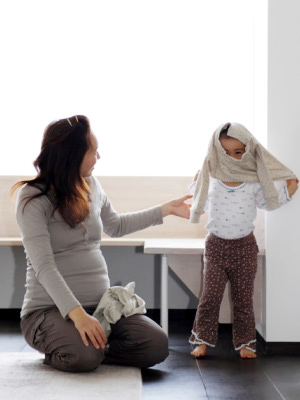 Clothing Considerations
Comfort
Allow free movement
Soft knits
Easy on/off for children
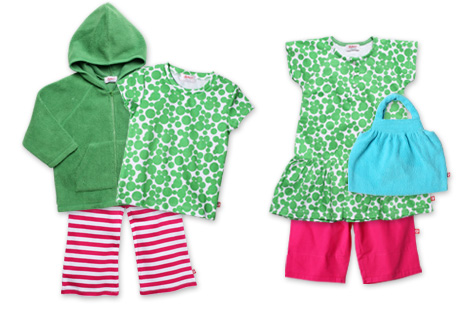 Fabrics
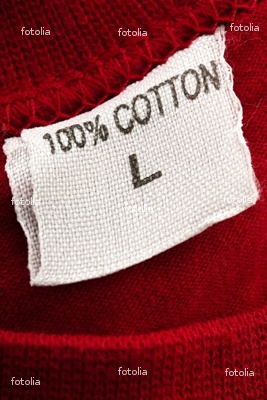 Natural fibers
Cotton – washes well, durable, comfortable

Synthetic fibers (polyester, nylon, spandex)
Strong, durable, wrinkle resistant, won’t shrink
Does not absorb moisture

Blends – can combine the features
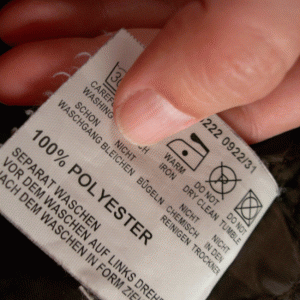 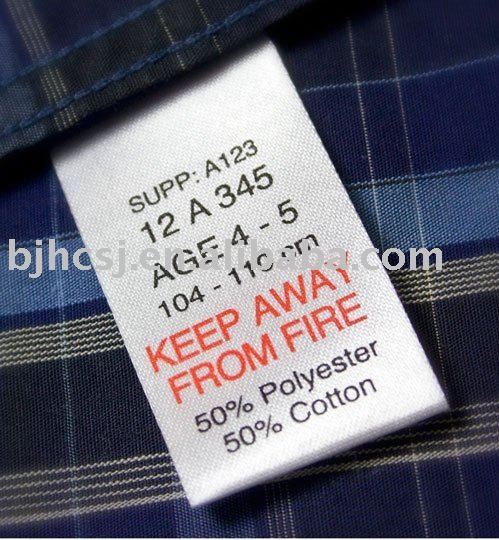 Flame resistant:  the law requires this for children’s sleepwear
These fabrics can catch on fire, but burn slowly





Durability

Economical
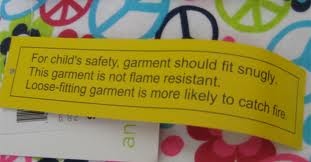